Inicio de conservación vial
Tramo o barrio, si son varios:
Volante:       Fecha: 00/00/2021       Localidad:
Espacio para imagen que contextualice el sector, evidencie el mal estado 
y la necesidad de la intervención
¿Cuándo – a partir de cuándo – entre qué lapso de tiempo?
¿Dónde (incluir los tramos si son varios, o los barrios)
¿Por qué -  Qué harán? (de forma sencilla)
¿Qué pasará, cómo afectará y a quién?
Breve recomendación a la comunidad
Beneficio breve de la intervención
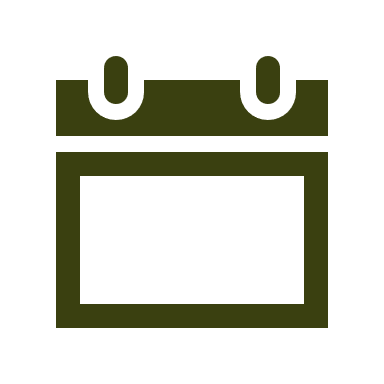 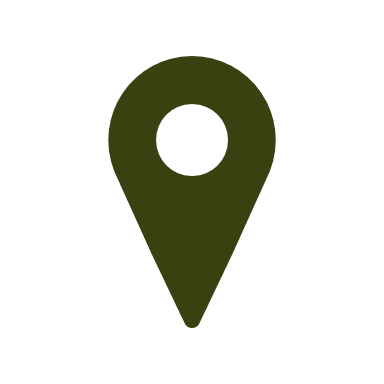 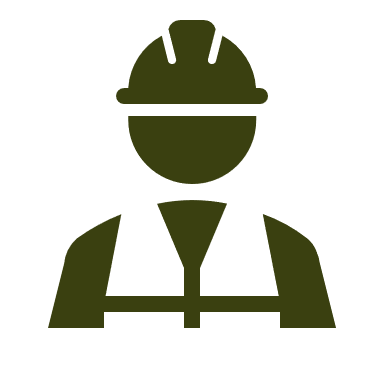 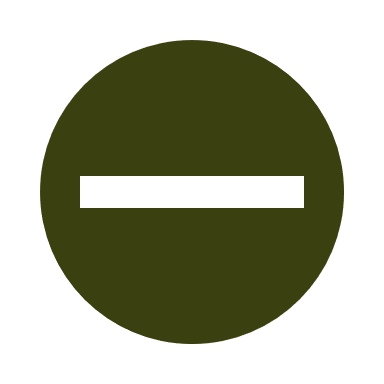 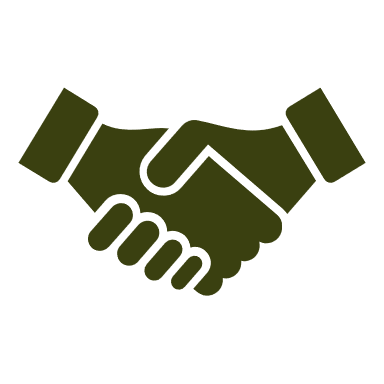 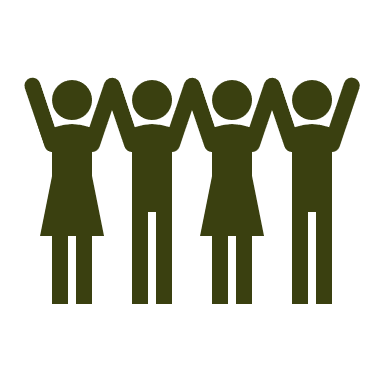 Más información sobre el 
Contrato IDU XXXX de XXXX:
Dirección: 
Horario: lunes a viernes de 8:00 a.m. a 4:00 p.m. y sábados de 8:00 a.m. a 10:00 a.m.
Teléfono/celular:   XXXXXXXXXXXXXXXX
Correo electrónico: puntoidu@gmail.com
Contratista: XXXXXXXXXXXXXXXXXXXX                   Interventoría: XXXXXXXXXXX
Finalización de conservación vial
Tramo o barrio, si son varios:
Volante:       Fecha: 00/00/2021       Localidad:
Espacio para imágenes que evidencien el  estado inicial y finalizada la intervención, tomadas desde el mismo punto.
Dónde (incluir los tramos si son varios, o los barrios, si ya se mencionó el tramo arriba)
¿Qué actividades hicieron? (breve y sencillamente)
¿Qué debe hacer la comunidad para cuidar las obras? (recomendación sencilla)
¿Cómo cambia el sector con las obras? (beneficio sencillo y breve)
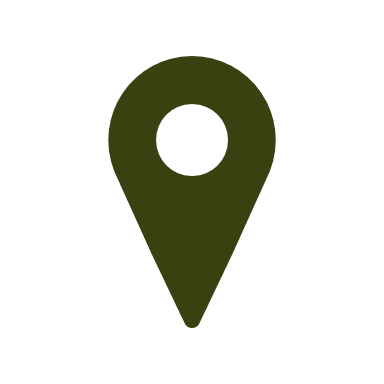 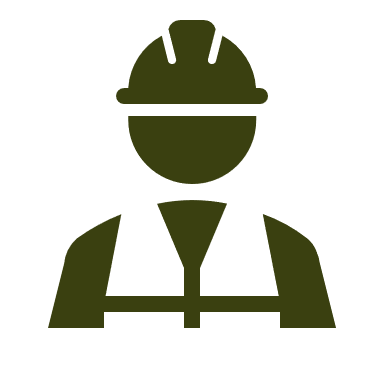 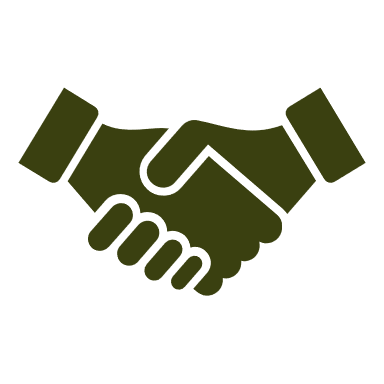 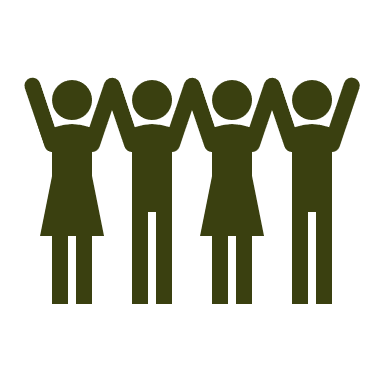 Más información sobre el 
Contrato IDU XXXX de XXXX:
Dirección: 
Horario: lunes a viernes de 8:00 a.m. a 4:00 p.m. y sábados de 8:00 a.m. a 10:00 a.m.
Teléfono/celular:   XXXXXXXXXXXXXXXX
Correo electrónico: puntoidu@gmail.com
Contratista: XXXXXXXXXXXXXXXXXXXX                   Interventoría: XXXXXXXXXXX
Afectación por conservación vial
Tramo o barrios, si son varios:
Volante:       Fecha: 00/00/2021       Localidad:
Espacio para imagen y/o plano que ilustren.
Con convenciones y norte. Si se requiere base de mapa, lo pueden tomar de: https://mapas.bogota.gov.co/
¿A partir de cuándo y hasta cuándo?
¿Tienen horarios de trabajo definidos?
¿Dónde, especificar barrio o tramos si no están arriba?
¿Por qué – qué actividad harán? (sencilla y brevemente)
¿Qué pasará, cómo afectará y a quiénes? (desvíos, etc)
Breve recomendación a la comunidad
Beneficio breve de la intervención
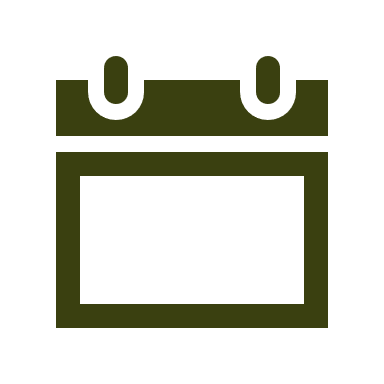 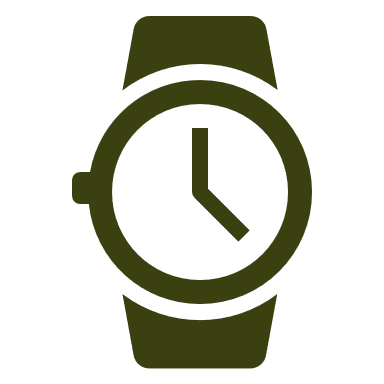 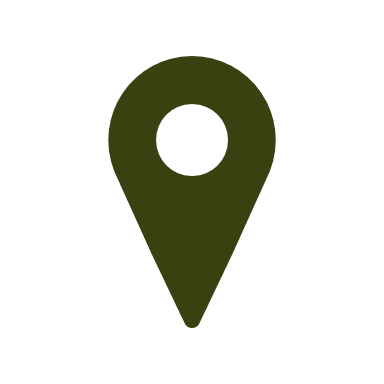 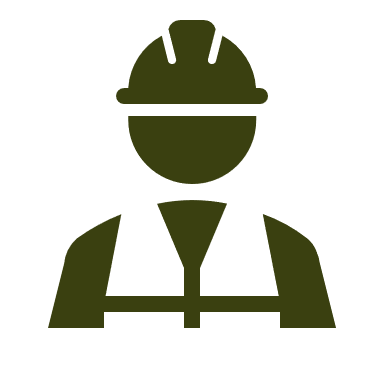 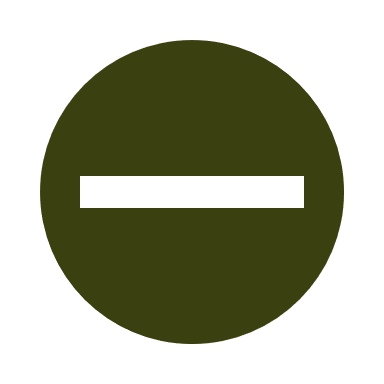 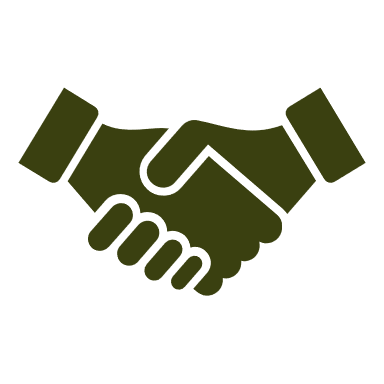 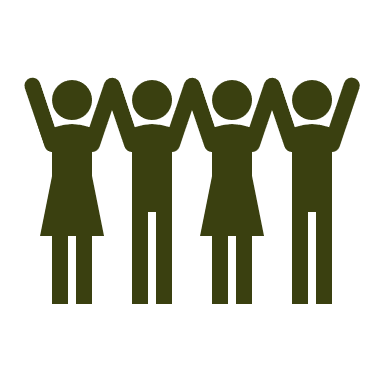 Más información sobre el 
Contrato IDU XXXX de XXXX:
Dirección: 
Horario: lunes a viernes de 8:00 a.m. a 4:00 p.m. y sábados de 8:00 a.m. a 10:00 a.m.
Teléfono/celular:   XXXXXXXXXXXXXXXX
Correo electrónico: puntoidu@gmail.com
Contratista: XXXXXXXXXXXXXXXXXXXX                   Interventoría: XXXXXXXXXXX
Conservación vial
Tramo o barrio si son varios:
Tipo de reunión – virtual o presencial
Volante:       Fecha: 00/00/2021       Localidad:
Espacio para imagen de la obra o de alguna reunión con la comunidad.
Fecha:
Hora:
Lugar/ enlace:  (cambiar el ícono según)
Agenda o tema puntual:
Forma de participar, si no dan en enlace abierto, o si no pertenece al comité IDU: 
Breve beneficio de la intervención
Recomendación de participación (si la hay)
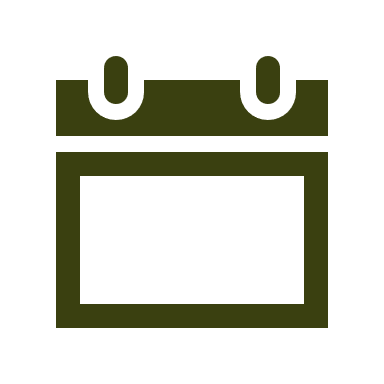 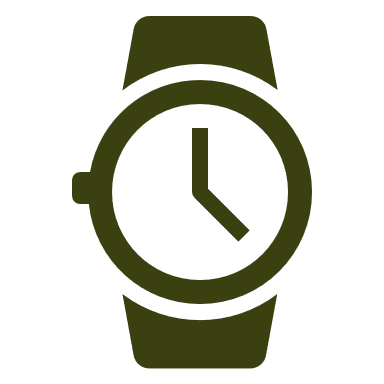 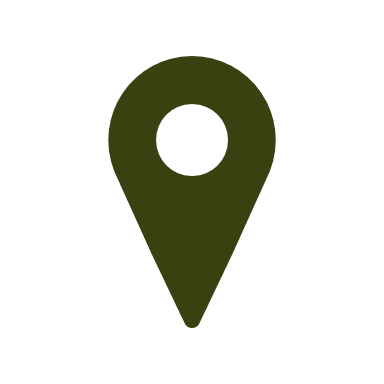 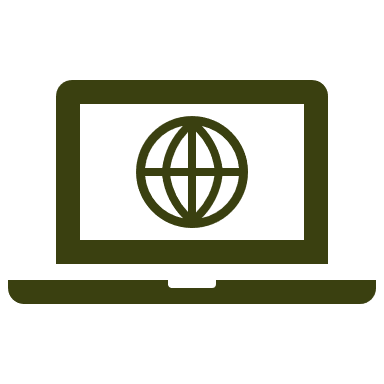 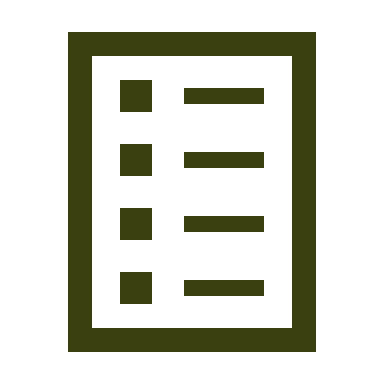 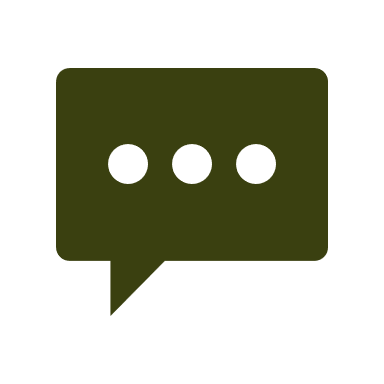 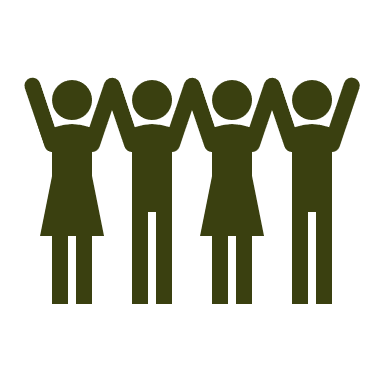 Más información sobre el 
Contrato IDU XXXX de XXXX:
Dirección: 
Horario: lunes a viernes de 8:00 a.m. a 4:00 p.m. y sábados de 8:00 a.m. a 10:00 a.m.
Teléfono/celular:   XXXXXXXXXXXXXXXX
Correo electrónico: puntoidu@gmail.com
Contratista: XXXXXXXXXXXXXXXXXXXX                   Interventoría: XXXXXXXXXXX
Conservación vial
Tramo o barrio si son varios:
Tipo de reunión – virtual o presencial
Invitación dirigida a:
Volante:       Fecha: 00/00/2021       Localidad:
Espacio para imagen
El Instituto de Desarrollo Urbano – IDU, agradece su participación o la de una persona  delegada, para socializar información importante sobre esta intervención:
Fecha:
Hora
Lugar/ enlace:
Agenda puntual:
Forma de participar, (si no dan en enlace abierto, o si no pertenece al comité IDU) 
Breve beneficio de la intervención
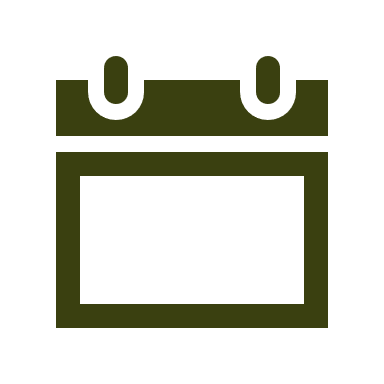 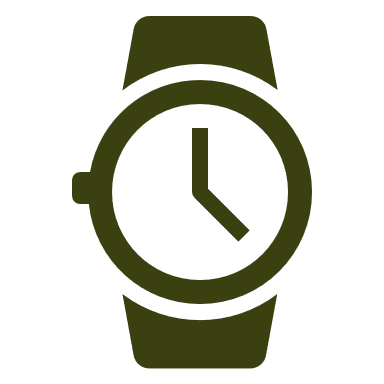 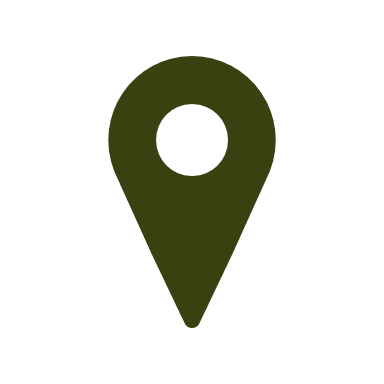 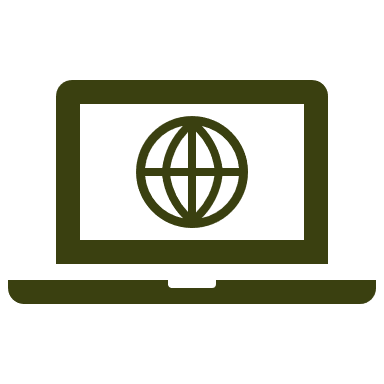 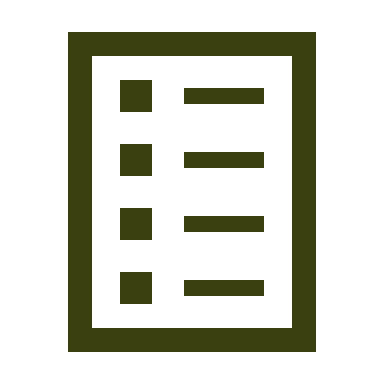 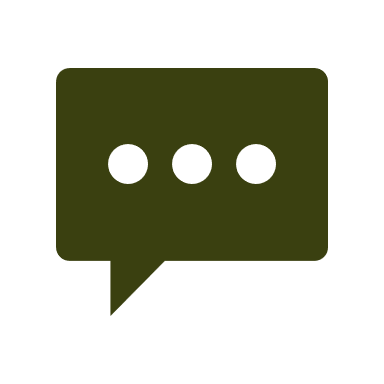 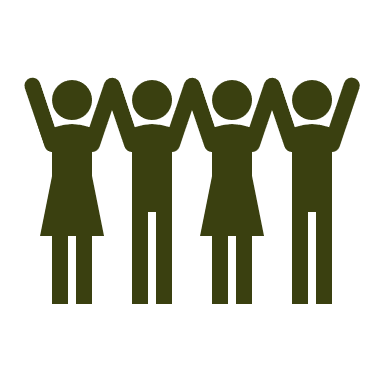 Más información sobre el 
Contrato IDU XXXX de XXXX:
Dirección: 
Horario: lunes a viernes de 8:00 a.m. a 4:00 p.m. y sábados de 8:00 a.m. a 10:00 a.m.
Teléfono/celular:   XXXXXXXXXXXXXXXX
Correo electrónico: puntoidu@gmail.com
Contratista: XXXXXXXXXXXXXXXXXXXX                   Interventoría: XXXXXXXXXXX
Conservación vial
Tramo o barrio si son varios:
Contratación de mano de obra no calificada
Volante:       Fecha: 00/00/2021       Localidad:
Espacio para imagen de contexto
La empresa contratista de este proyecto, XXXXXXXXXXXX requiere personal para los cargos: 

Requisitos:


¿En dónde se entregan o envían los documentos?
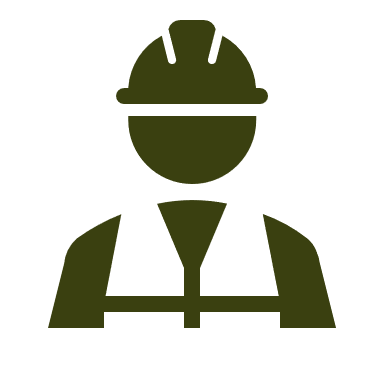 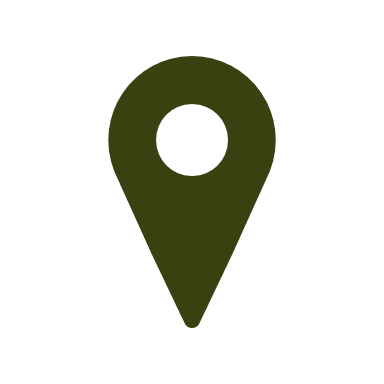 Más información sobre el 
Contrato IDU XXXX de XXXX:
Dirección: 
Horario: lunes a viernes de 8:00 a.m. a 4:00 p.m. y sábados de 8:00 a.m. a 10:00 a.m.
Teléfono/celular:   XXXXXXXXXXXXXXXX
Correo electrónico: puntoidu@gmail.com
Contratista: XXXXXXXXXXXXXXXXXXXX                   Interventoría: XXXXXXXXXXX
Conservación vial
Tramo o barrio si son varios:
Suspensión de servicio de
Volante:       Fecha: 00/00/2021       Localidad:
Espacio para imagen de contexto
¿A partir de cuándo y hasta cuándo?
¿En dónde? (aclarar barrio o sector, según el caso 
¿Por qué, qué actividad harán? (brevemente9
Breve recomendación
Breve beneficio de la intervención.
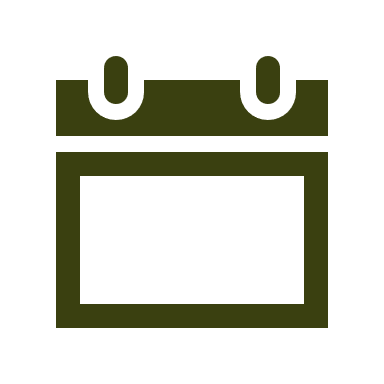 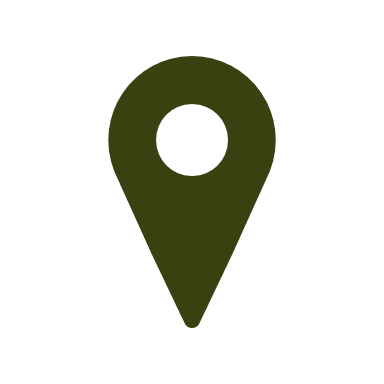 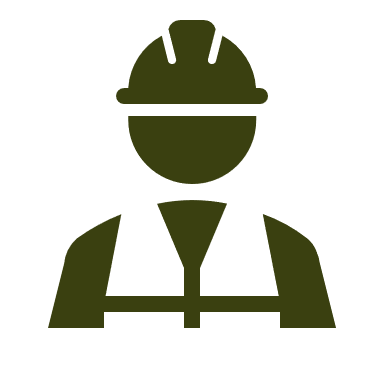 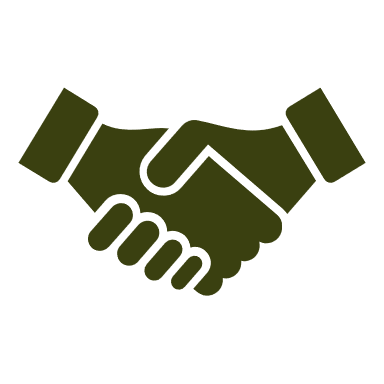 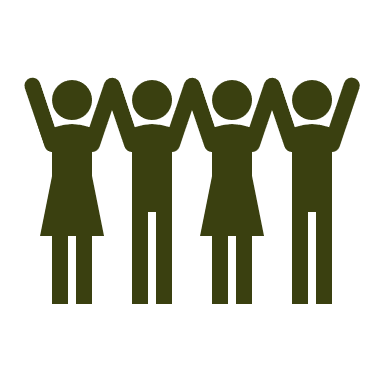 Más información sobre el 
Contrato IDU XXXX de XXXX:
Dirección: 
Horario: lunes a viernes de 8:00 a.m. a 4:00 p.m. y sábados de 8:00 a.m. a 10:00 a.m.
Teléfono/celular:   XXXXXXXXXXXXXXXX
Correo electrónico: puntoidu@gmail.com
Contratista: XXXXXXXXXXXXXXXXXXXX                   Interventoría: XXXXXXXXXXX
Conservación vial
Tramo o barrio si son varios:
Otra información (escribir resumido)
Volante:       Fecha: 00/00/2021       Localidad:
Espacio para imagen de contexto
¿Qué?
¿Dónde
¿Por qué?
Breve recomendación, etc
Breve beneficio del proyecto
Más información sobre el 
Contrato IDU XXXX de XXXX:
Dirección: 
Horario: lunes a viernes de 8:00 a.m. a 4:00 p.m. y sábados de 8:00 a.m. a 10:00 a.m.
Teléfono/celular:   XXXXXXXXXXXXXXXX
Correo electrónico: puntoidu@gmail.com
Contratista: XXXXXXXXXXXXXXXXXXXX                   Interventoría: XXXXXXXXXXX
Conservación vial
Tramo o barrio si son varios:
Levantamiento de actas de vecindad
Notificación de 1° visita
Volante:       Fecha: 00/00/2021       Localidad:
Dirigido a las personas propietarias de los predios: 
Tramo, dirección puntual o barrio, según el caso.
Realizaremos la evaluación externa e interna del estado de los inmuebles, registrando de manera escrita, fotográfica y fílmica las condiciones actuales del mismo, antes del inicio de las obras y una vez finalizadas.
El acta de vecindad le servirá a las personas propietarias de los predios, como soporte técnico en caso de alguna afectación durante la ejecución de la obra, determinando la responsabilidad del contratista. 
Se requiere la presencia de las personas propietarias, arrendatarias o encargadas del predio, así como su acompañamiento y autorización de ingreso.
Esta actividad no tiene ningún costo, ni requiere entrega de documentos. 
Si no se puede realizar esta visita, programaremos una segunda cita. Una vez cumplida la programación, sin poder tener acceso, se levantará únicamente un acta de vecindad de fachada del predio; con lo cual no habrá lugar a futuras reclamaciones.
Profesionales que realizarán la actividad, garantizando el cumplimiento de los protocolos de bioseguridad:
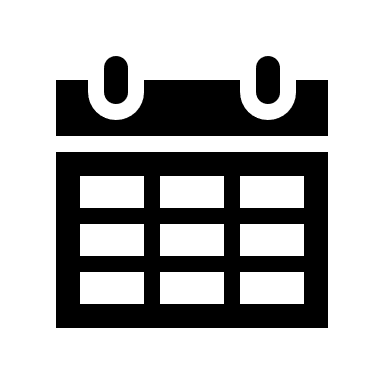 Escribir la hora aproximada
Escribir la fecha o el lapso
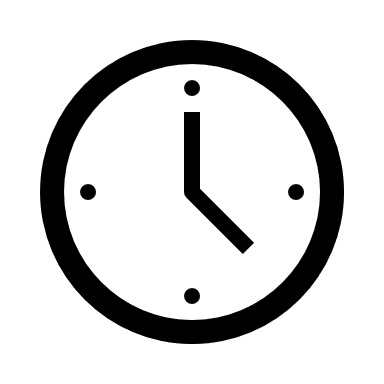 Más información sobre el 
Contrato IDU XXXX de XXXX:
Dirección: 
Horario: lunes a viernes de 8:00 a.m. a 4:00 p.m. y sábados de 8:00 a.m. a 10:00 a.m.
Teléfono/celular:   XXXXXXXXXXXXXXXX
Correo electrónico: puntoidu@gmail.com
Contratista: XXXXXXXXXXXXXXXXXXXX                   Interventoría: XXXXXXXXXXX
Conservación vial
Tramo o barrio si son varios:
Levantamiento de actas de vecindad 
Notificación de 2° visita
Volante:       Fecha: 00/00/2021       Localidad:
Dirigido a las personas propietarias de los predios: 
Tramo, dirección puntual o barrio, según el caso.
Realizaremos una segunda visita para hacer la evaluación externa e interna del estado de los inmuebles, registrando de manera escrita, fotográfica y fílmica sus condiciones actuales, antes del inicio de las obras. 
El acta de vecindad le servirá a las personas propietarias, como soporte técnico en caso de alguna afectación durante la ejecución de la obra, determinando la responsabilidad del contratista. 
Se requiere la presencia de las personas propietarias, arrendatarias y/o encargadas del predio, así como su acompañamiento y autorización de ingreso.
Esta actividad no tiene ningún costo, ni requiere entrega de documentos. 
Si no se puede realizar esta visita, programaremos una última cita. Una vez cumplida la programación, sin poder tener acceso, se levantará únicamente un acta de vecindad de fachada del predio; con lo cual no habrá lugar a futuras reclamaciones.
Profesionales que realizarán la actividad, garantizando el cumplimiento de los protocolos de bioseguridad:
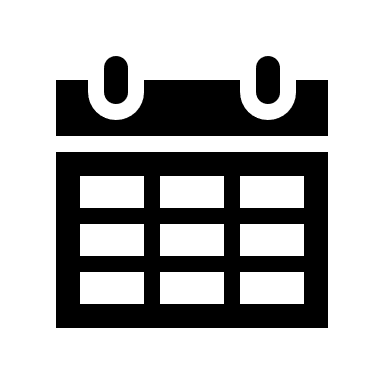 Escribir la hora aproximada
Escribir la fecha o el lapso
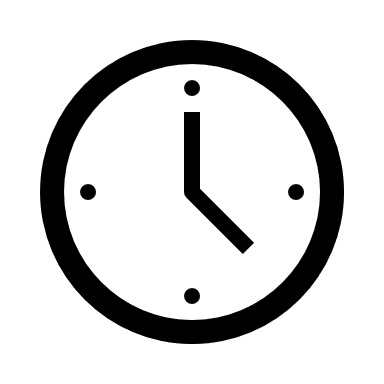 Conservación vial
Tramo o barrio si son varios:
Levantamiento de actas de vecindad
Notificación de última visita
Volante:       Fecha: 00/00/2021       Localidad:
Dirigido a las personas propietarias de los predios: 
Tramo, dirección puntual o barrio, según el caso.
Realizaremos el cierre del acta de vecindad, que consiste en la firma de un acta por parte de las personas propietarias, arrendatarias y/o encargadas del predio, en donde se registran las condiciones del predio una vez finalizadas las obras, y se deja constancia de que no se presentaron afectaciones.
Se requiere la presencia de las personas propietarias, arrendatarias y/o encargadas del predio, así como su acompañamiento y autorización de ingreso.
Esta actividad no tiene ningún costo, ni requiere entrega de documentos. 
Si no se puede realizar esta visita, el contratista procederá a cerrar el acta, con lo cual no habrá lugar a futuras reclamaciones. 
En caso de que considerar que su predio presenta alguna afectación, por favor comuníquese con nuestro Punto IDU.
Profesionales que realizarán la actividad, garantizando el cumplimiento de los protocolos de bioseguridad:
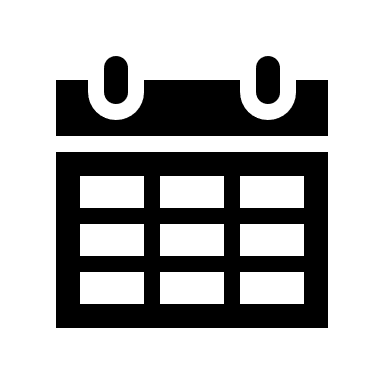 Escribir la hora aproximada
Escribir la fecha o el lapso
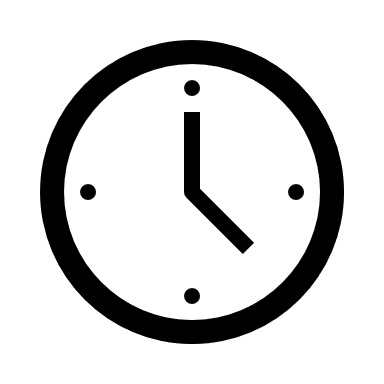 Más información sobre el 
Contrato IDU XXXX de XXXX:
Dirección: 
Horario: lunes a viernes de 8:00 a.m. a 4:00 p.m. y sábados de 8:00 a.m. a 10:00 a.m.
Teléfono/celular:   XXXXXXXXXXXXXXXX
Correo electrónico: puntoidu@gmail.com
Contratista: XXXXXXXXXXXXXXXXXXXX                   Interventoría: XXXXXXXXXXX
Conservación vial
Tramo o barrio si son varios:
Cierre de actas de vecindad  
Notificación de última visita
Volante:       Fecha: 00/00/2021       Localidad:
Dirigido a las personas propietarias de los predios: 
Tramo, dirección puntual o barrio, según el caso.
Realizaremos la última visita para hacer la evaluación externa e interna del estado de los inmuebles, registrando de manera escrita, fotográfica y fílmica las condiciones actuales del mismo, antes del inicio de las obras. 
El acta de vecindad le servirá a las personas propietarias, como soporte técnico en caso de alguna afectación durante la ejecución de la obra, determinando la responsabilidad del contratista. 
Se requiere la presencia de las personas propietarias, arrendatarias y/o encargadas del predio, así como su acompañamiento y autorización de ingreso.
Esta actividad no tiene ningún costo, ni requiere entrega de documentos. 
Si no se puede realizar esta visita, programaremos una última cita. Una vez cumplida la programación, sin poder tener acceso, se levantará únicamente un acta de vecindad de fachada del predio; con lo cual no habrá lugar a futuras reclamaciones.
Profesionales que realizarán la actividad, garantizando el cumplimiento de los protocolos de bioseguridad:
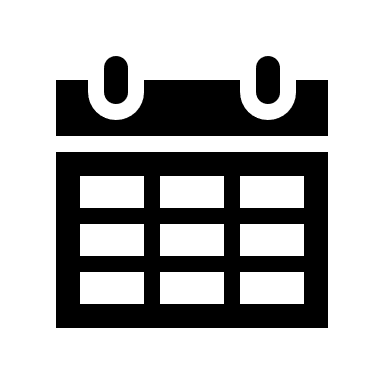 Escribir la hora aproximada
Escribir la fecha o el lapso
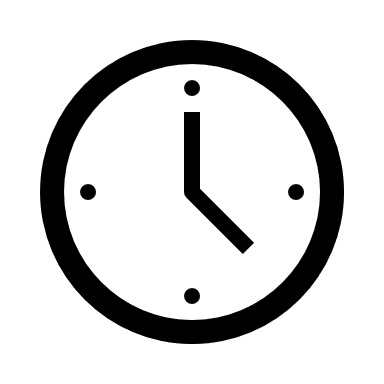 Más información sobre el 
Contrato IDU XXXX de XXXX:
Dirección: 
Horario: lunes a viernes de 8:00 a.m. a 4:00 p.m. y sábados de 8:00 a.m. a 10:00 a.m.
Teléfono/celular:   XXXXXXXXXXXXXXXX
Correo electrónico: puntoidu@gmail.com
Contratista: XXXXXXXXXXXXXXXXXXXX                   Interventoría: XXXXXXXXXXX